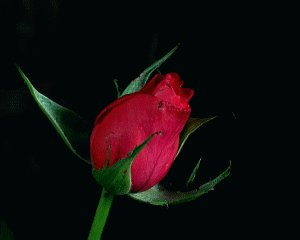 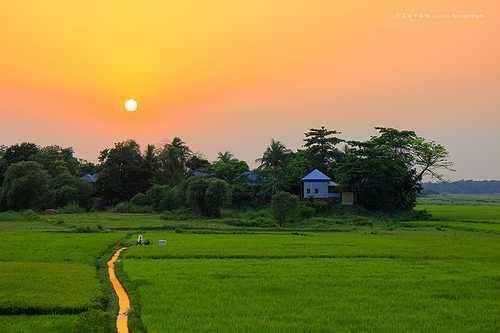 أرحبكم في فصل اليوم
السلام عليكم ورحمة الله وبركاته
بسم الله الرحمن الرحيم
أهلا وسهلا
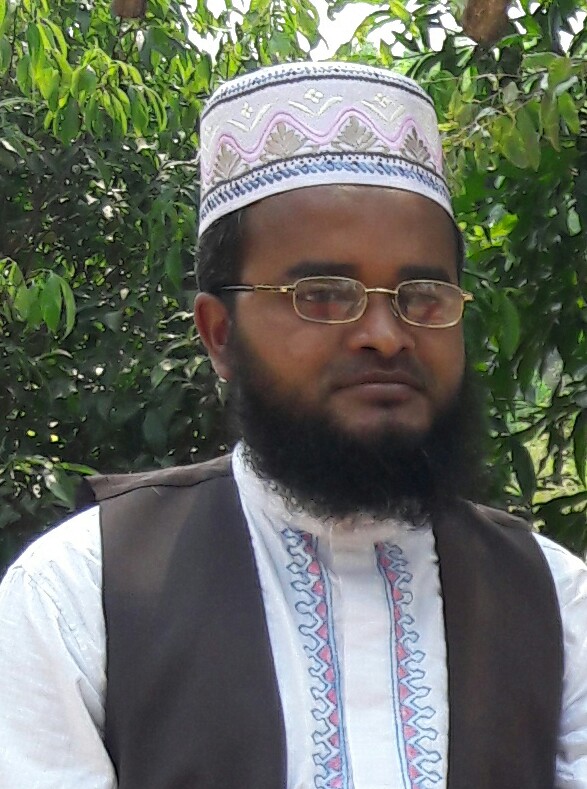 حسين احمد موجودى
مدرس المعين
طاهر فور نوموجا اتفاقية عالم مدرسة 
نبى عنج-حبى غنج
جوال: 01724872681
Email: hosain4385@gmail.com
الصف: العاشر من الداخل 
الموضوع : اللغة العربية الاتصالية 
الوحدة السابعة : الدرس الثاني 
الوقت :45 دقيقة
التاريخ : 23\4\2017
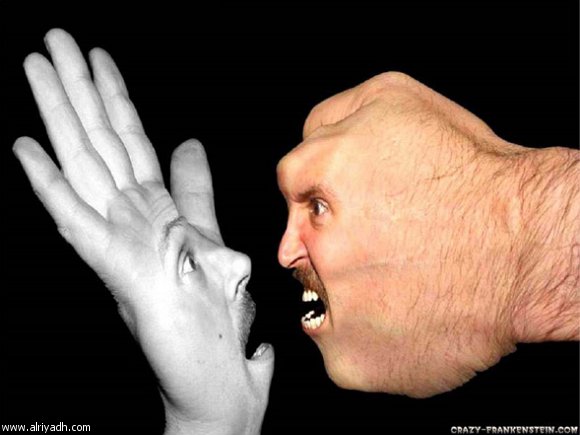 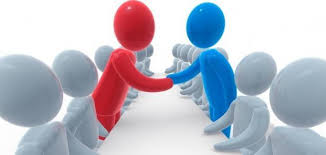 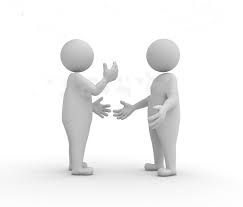 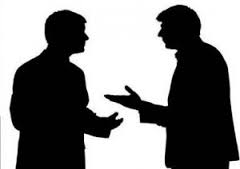 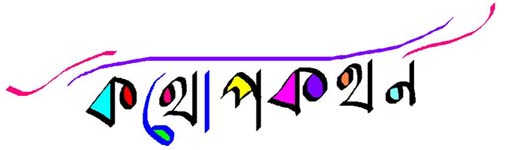 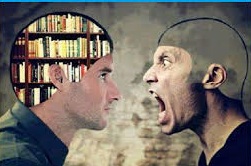 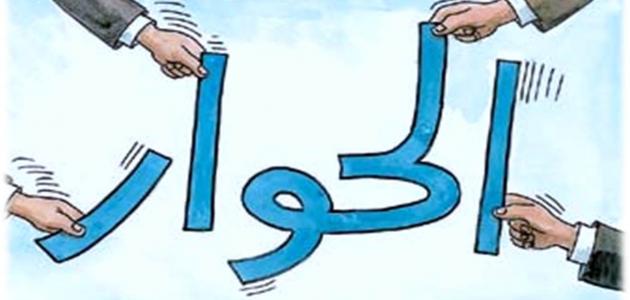 الحوار مع الأجنبي
ما يستفاد من الدرس
* كان نبينا محمد صلي الله عليه وسلم أميا

 * أخبر النبي صلي الله عليه وسلم بالحقائق العلمية في عهد لم يخترع فيه العلم

 * كتب أعداء الاسلام مملوءة بالمعلومات الكاذبة المخالفة للاسلام

 * يمكن التعرف علي الاسلام بقراءة كتب 
المحايدين

 * مورس بوكاي ومايكل هارت وتوماس أرنولد كتاب محايدون
اقرأ بالصوت
كارلس  : أريد أن أسئلك عن الإسلام ، هل يضايقك ذلك ؟ 
    أحمد     : يسعدني ذلك ، أرحب بأسئلتك .
 
    كارلس   : هل كان نبيكم محمد أميا ، لايقرأ ولايكتب ؟ 
    أحمد     : نعم ، هذا صحيح كان نبينا محمد  صلي الله عليه وسلم أميا.
 
   كارلس    : إذن كيف أتي بهذه الحقائق العلمية ، التي لم يكن الناس يعرفونها في زمنه ، واثبتها العلم اليوم ؟
 
   أحمد      : لم يأت بتلك الحقائق العلمية من عنده . بل هي من عندالله . هذا دليل علي أنه رسول من الله.
كارلس   : سؤال آخر: هل الأسلام دين العرب وحدهم ؟ 
   أحمد     : الأسلام دين الناس جميعا ، في كل زمان ومكان . أنظر إلي المسلمين في كل العالم ، إنهم شعوب مختلفة في لغاتهم وأعراقهم وألوانهم .
 
   كارلس    : أنا لاأفهم الإسلام فهما صحيحا . 
   أحمد      : لأنك تعتمد في معلوماتك وأرائك دائما علي كتاب معادين للإسلام ، إقرأ كتاب المسلمين أو المحايدين يقولون الحقيقة .

.
كارلس    : ومن هؤلاء الكتاب المحايدون ؟ 
   أحمد      : إنهم كثيرون ، منهم العالم الفريسي موريس بوكاي والعالم الأمريكي مايكل هارت والمؤرخ البريطاني توماس أرنولد .
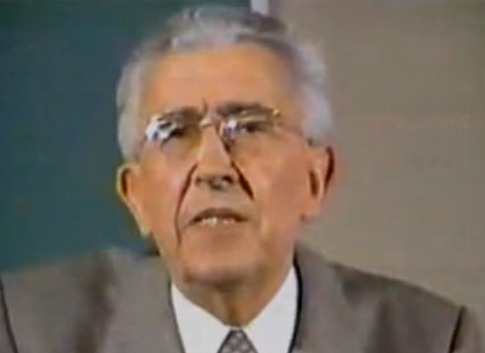 Doctor Maurice Bucaille
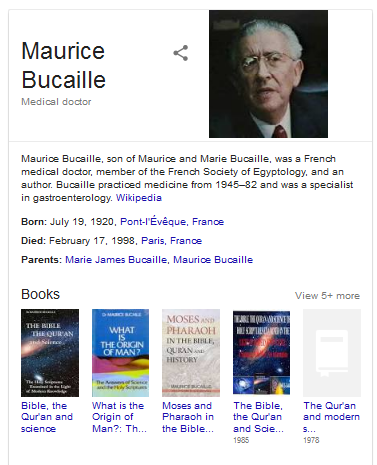 كارلس    : ومن هؤلاء الكتاب المحايدون ؟ 
   أحمد      : إنهم كثيرون ، منهم والعالم الأمريكي مايكل هارت
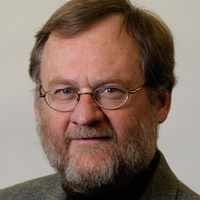 Prof. Dr. Michael H. Hart
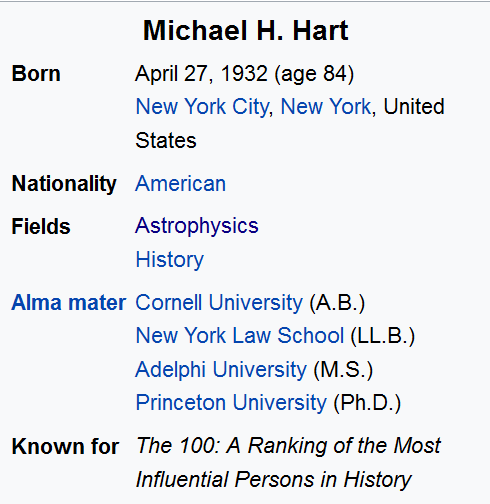 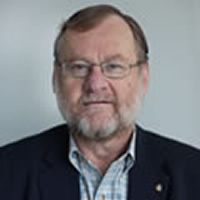 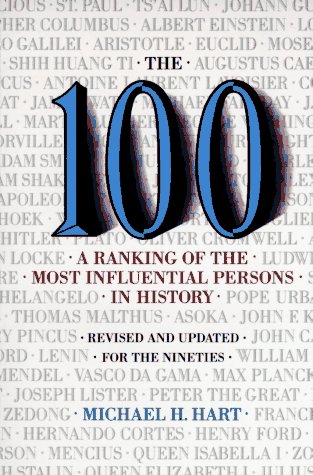 كارلس    : ومن هؤلاء الكتاب المحايدون ؟ 
   أحمد      : إنهم كثيرون ، منهم والمؤرخ البريطاني توماس أرنول.
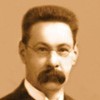 Sir Thomas Walker Arnold
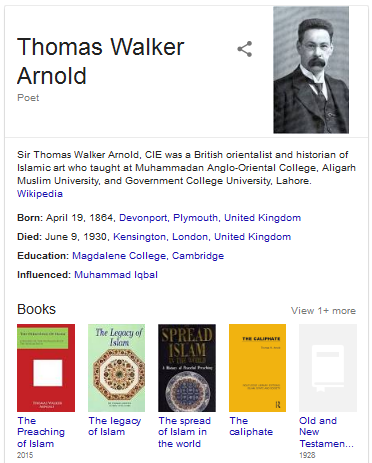 كارلس   : سأقرأ لهؤلاء الكتاب . 
   أحمد     : إذن تتعرف عن الإسلام الشئ الكثير .
 
   كارلس   : شكرا لك . 
   أحمد     : مع السلامة .
معاني المفردات
أرحب 
أميا 
شعوب
ألوانهم
تعتمد
المحايدون
لاأفهم
سأقرأ
الحقيقة
الكتاب
আমি স্বাগত জানাই
নিরক্ষর
গোত্রসমূহ
তাদের বিভিন্ন বর্ণ
তুমি নির্ভর করবে
নিরপেক্ষ লেখকগণ
আমি বুঝিনি
অচিরেই আমি পড়ব
সঠিক
লেখকগণ
العمل فردا
اكتب (صحيح) اذا كانت العبارة صحيحة او (خطا ) اذا كانت  العبارة خاطئة مع تصحيح الخطاء
تأتي الحقائق العلمية بواسطة محمد صلي الله عليه وسلم
كان محمد صلي الله عليه وسلم نبيا أميا
خظأ. الصحيح : تأتي الحقائق العلمية من الله بواسطةمحمد صلي الله عليه وسلم
صحيح
قال أحمد: عليك أن تعتمد في معلوماتك علي الكتاب المحايدين
لم يكن كارلس يفهم الإسلام جيدا من أحمد.
خطا ، والصحيح : عليك أن تقرأ كتاب المسلمين أو المحايدين
صحيح
العمل مثنا
إن نبينا محمد صلي الله عليه وسلم .......
كان أميا
إملا  الفراغات  في الجمل الاتية بكلمة مناسبة
جميعا
الأسلام دين الناس ...............................
الحقيقة
إقرأ كتاب المسلمين يقولون ..................
إن النبي صلعم كان نبيا أميا هذا دليل أنه .........
رسول من الله
عليك أن تقرأ كتاب ..........
المسلمين أو المحايدين
الواجب المنزلي
اكتب  من الحوار المذكور خمس كلمات مع المعاني واستعملها في الجملة من عندك
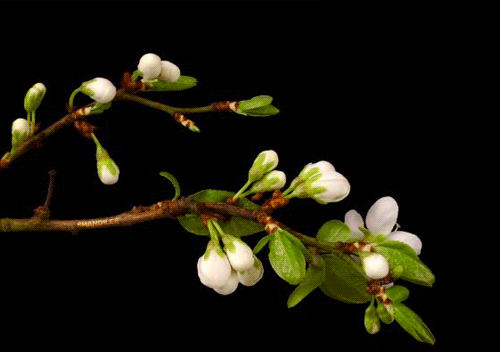 شكرا لكم
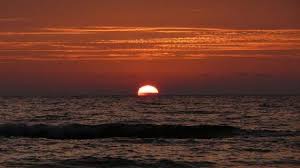 مع السلامة إلي اللقاء